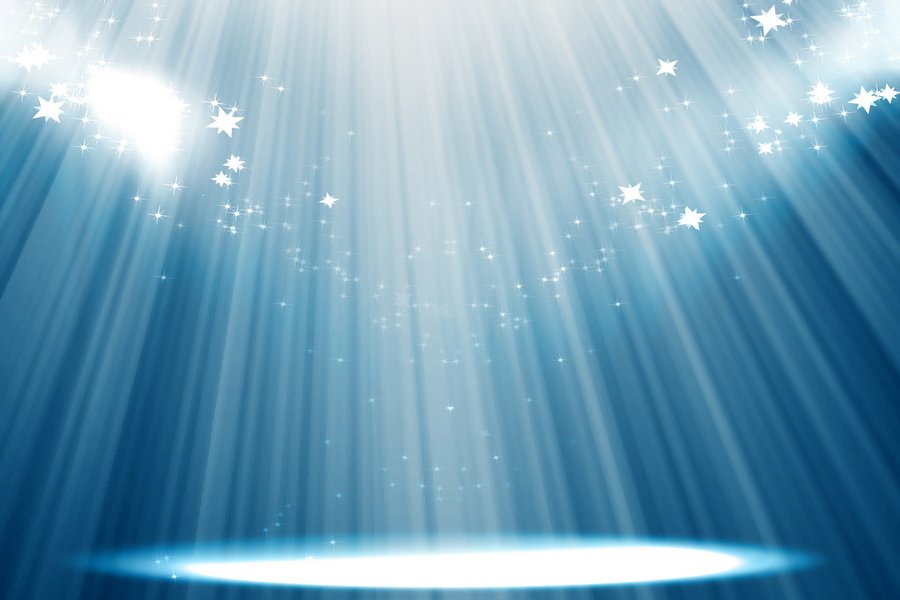 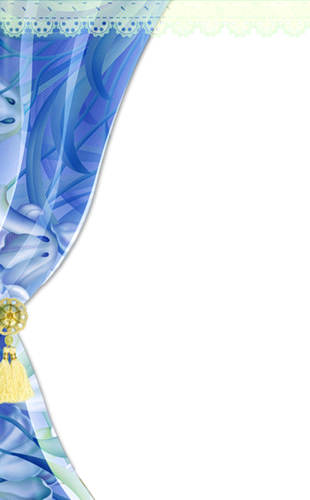 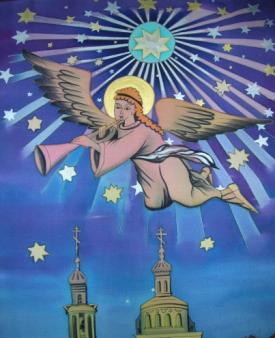 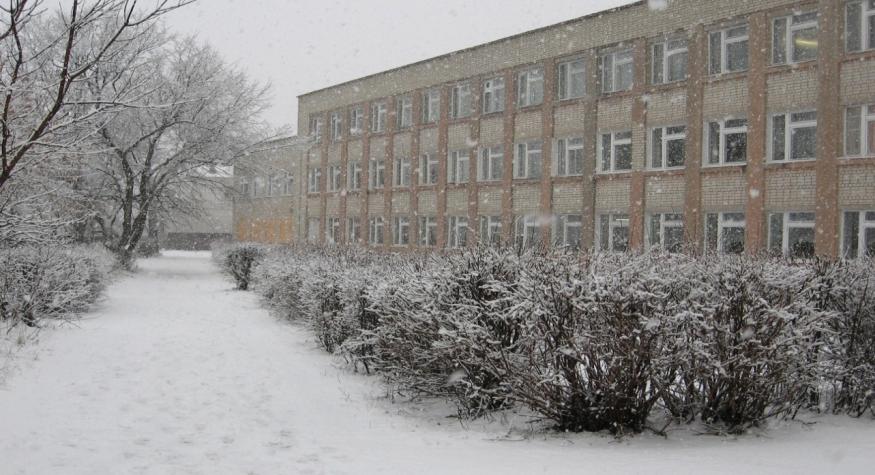 Рождественская пьеса «Щелкунчик»по мотивам сказки Э.А.Гофмана «Щелкунчик и Мышиный король» в МБОУ «СОШ № 9 им. П. А. Столыпина г.Балашова Саратовской области» (в рамках ежегодного праздника «Дни святые Рождества») 15 января 2015 года
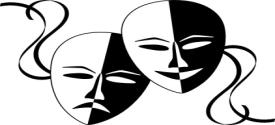 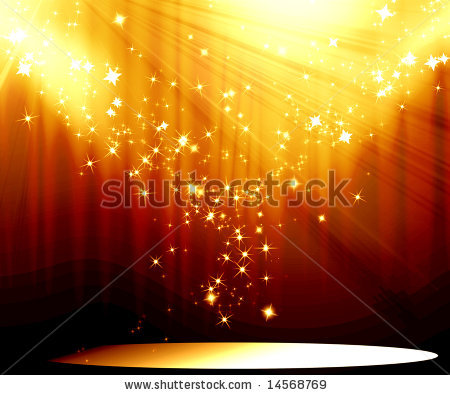 Ведущие - Спирина Виалетта (6а класс), Кувшинов Михаил (6б класс)
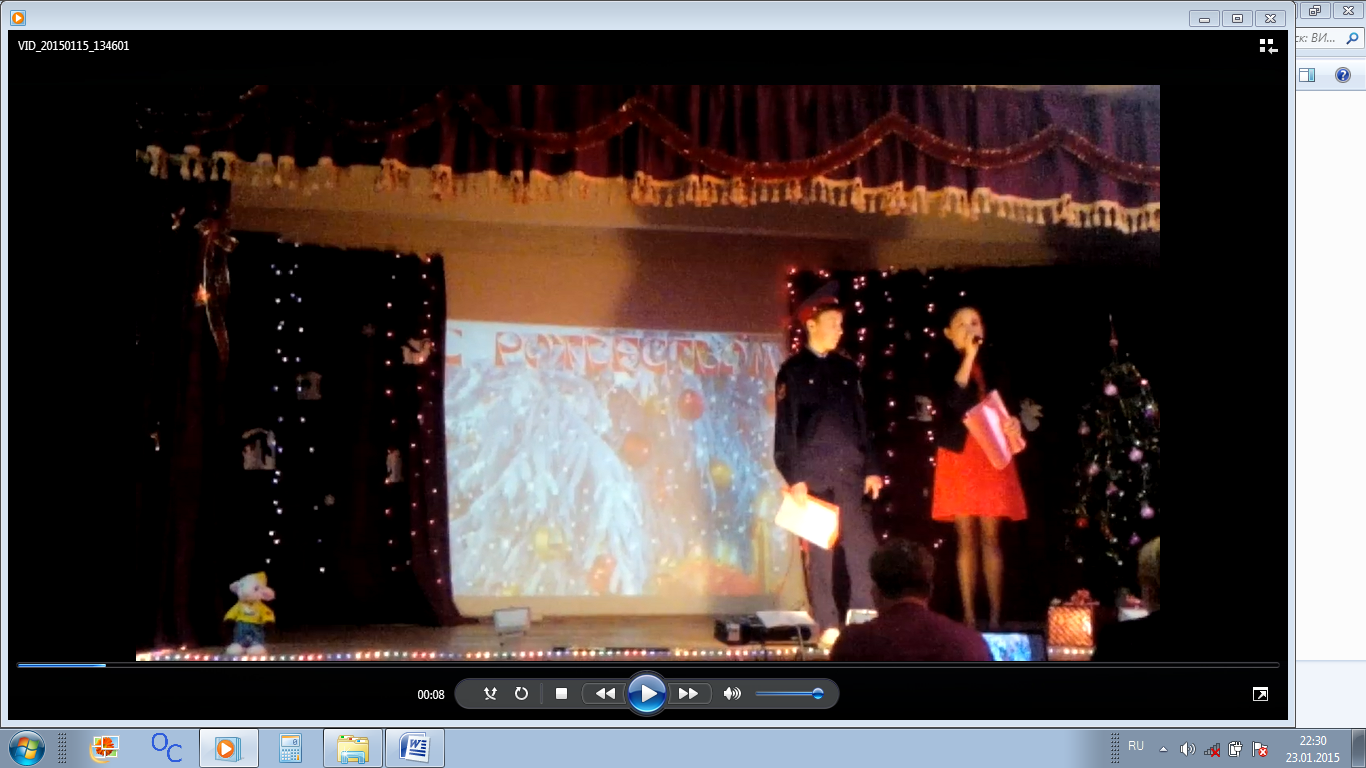 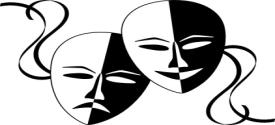 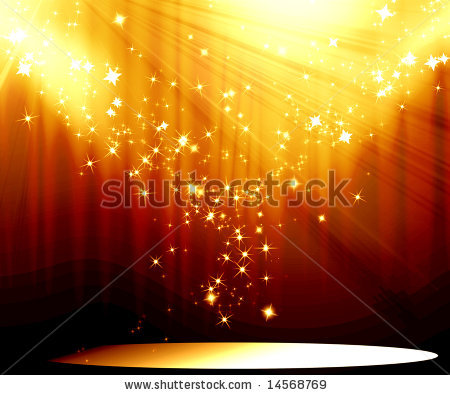 Вальс цветов ( 2 а класс)
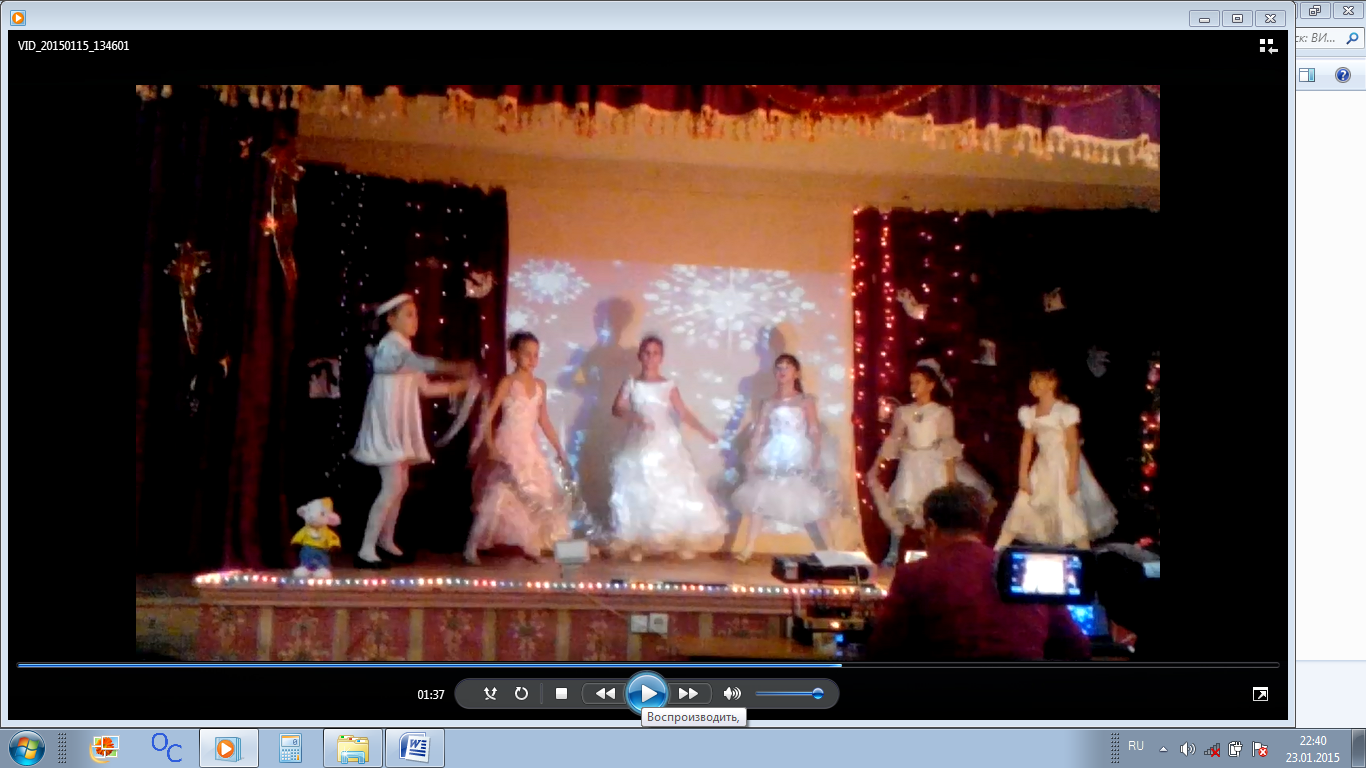 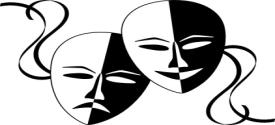 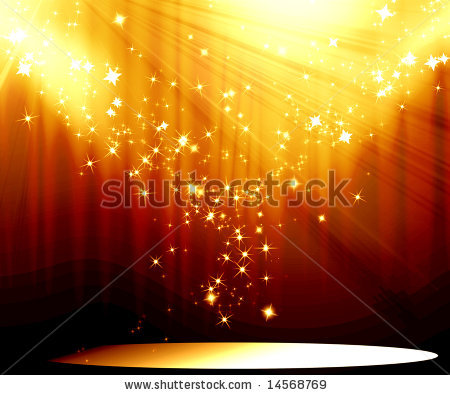 Мари – Сидорова Полина (5а класс), Фриц – Юдин Николай (5б класс)
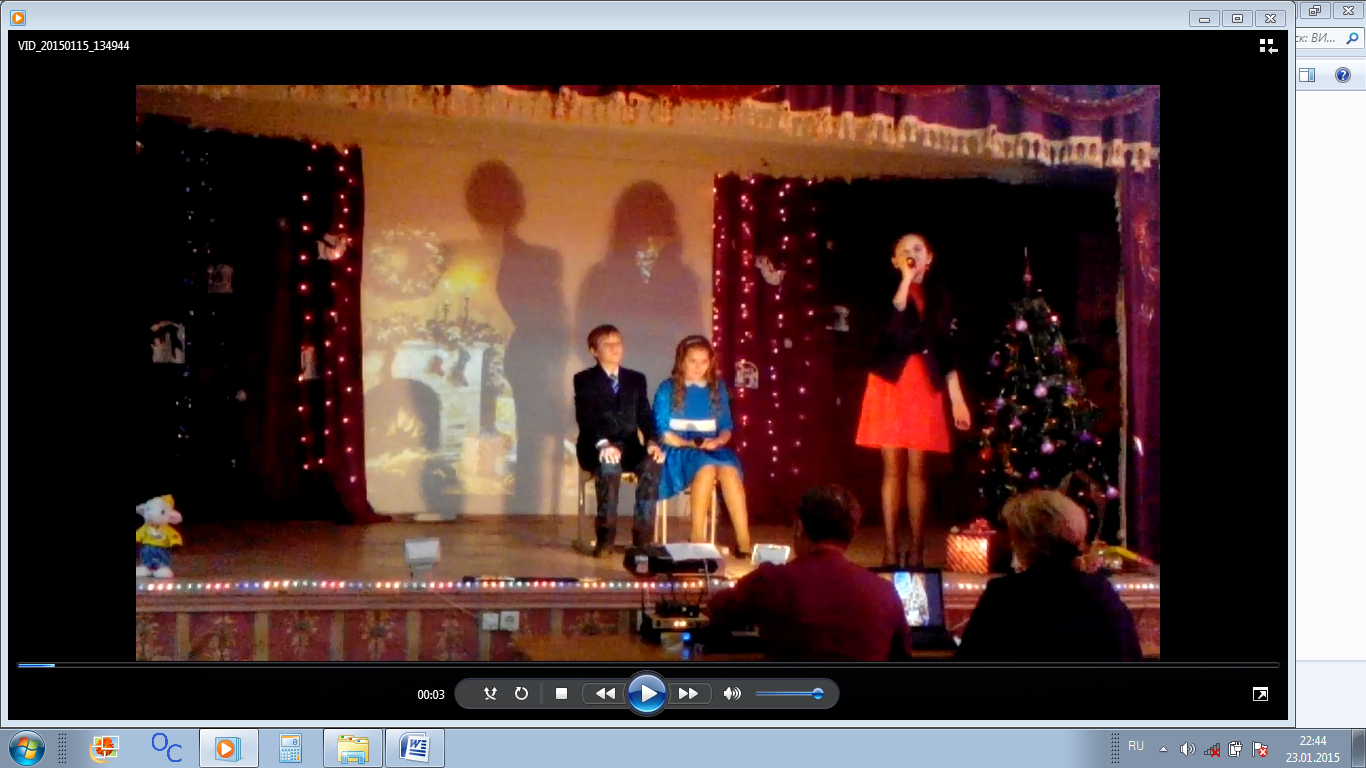 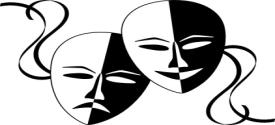 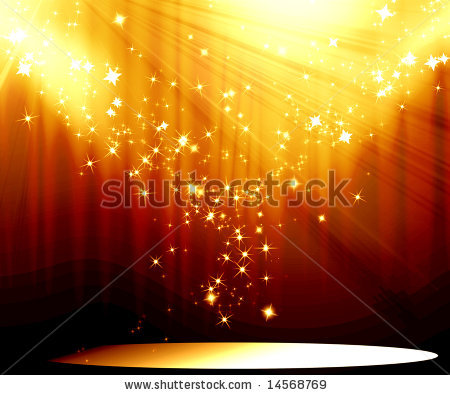 Русский танец  (Мялкин Олег, Зайцева Ксения, Варшавская Анна – 4класс)
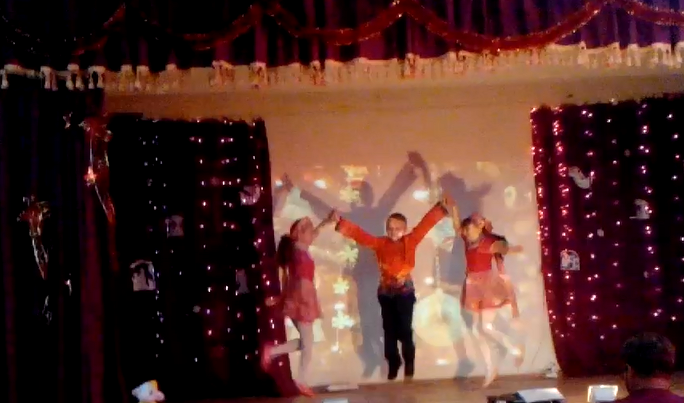 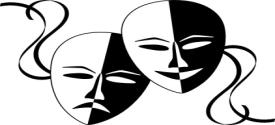 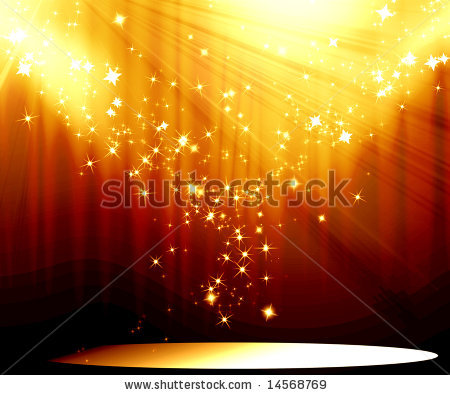 Дети у рождественской ёлки (учащиеся 5а, 5б классов)
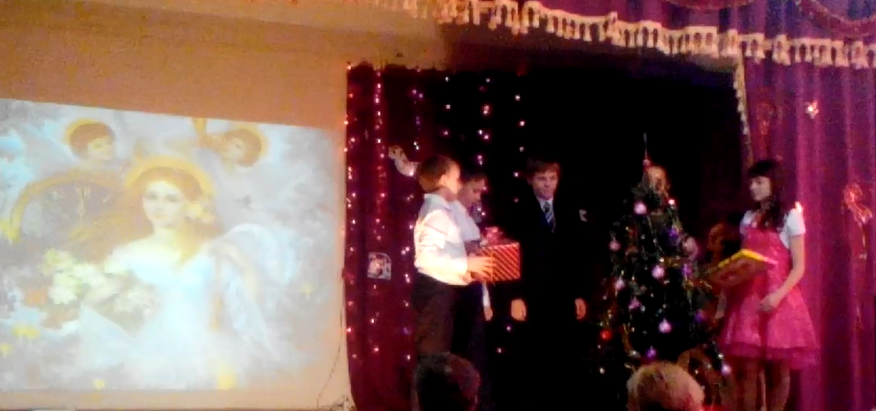 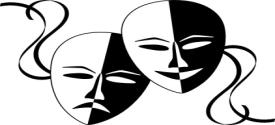 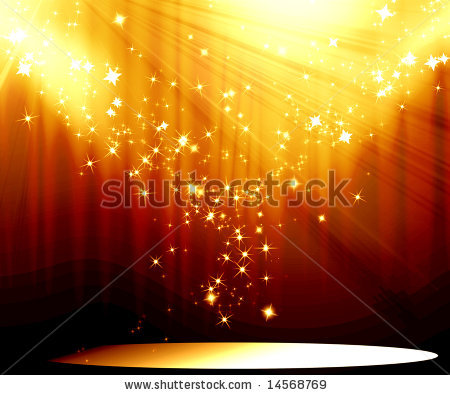 Танец феи Драже (Селивёрстова Полина, Федотова Светлана, Богданова Полина, Малюкова Светлана -5а класс)
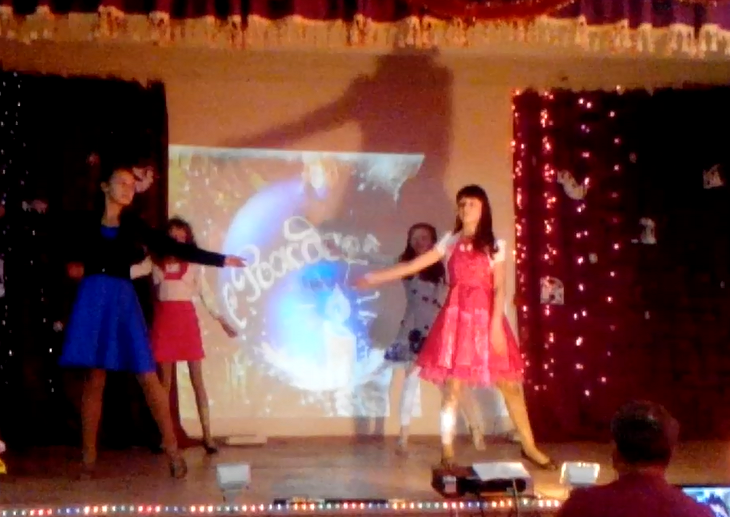 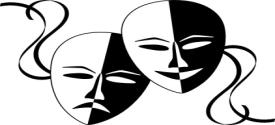 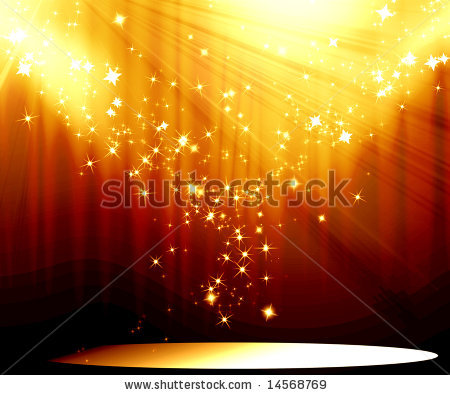 Дроссельмейер (Касацкий Илья – 8а класс), Фриц и Мари
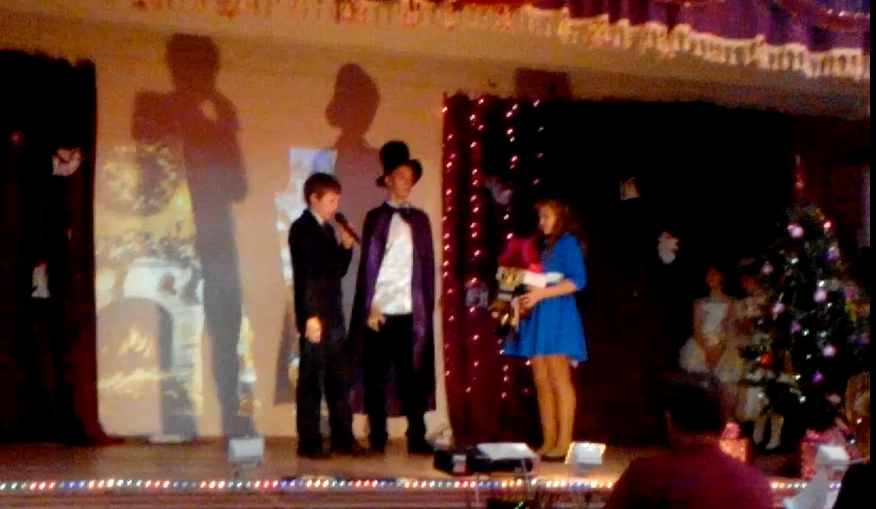 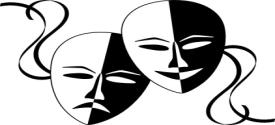 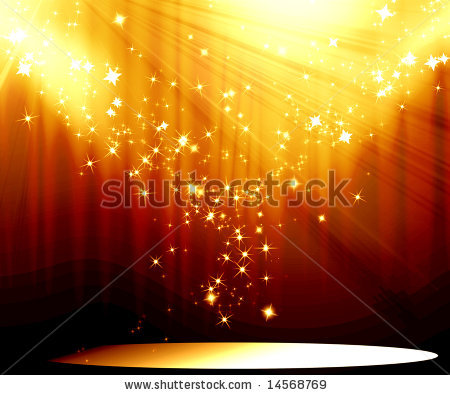 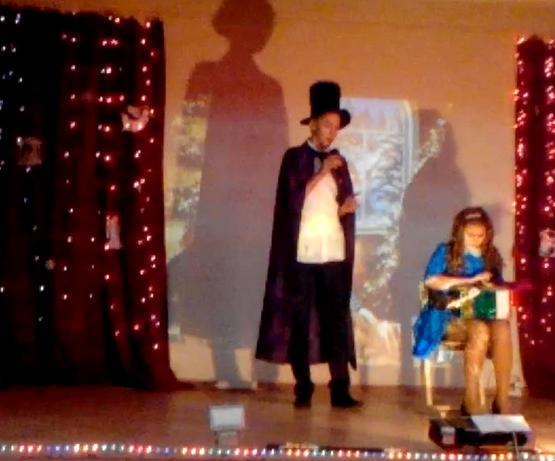 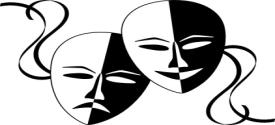 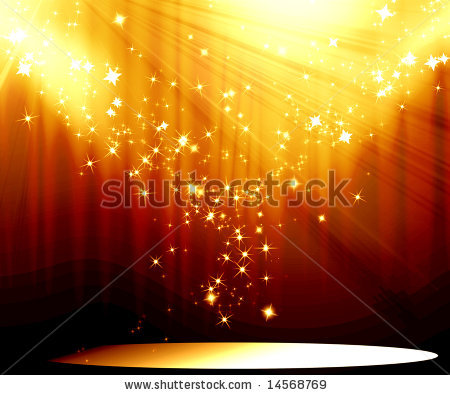 Солдат Щелкунчика (Судоргин Никита -5б класс)
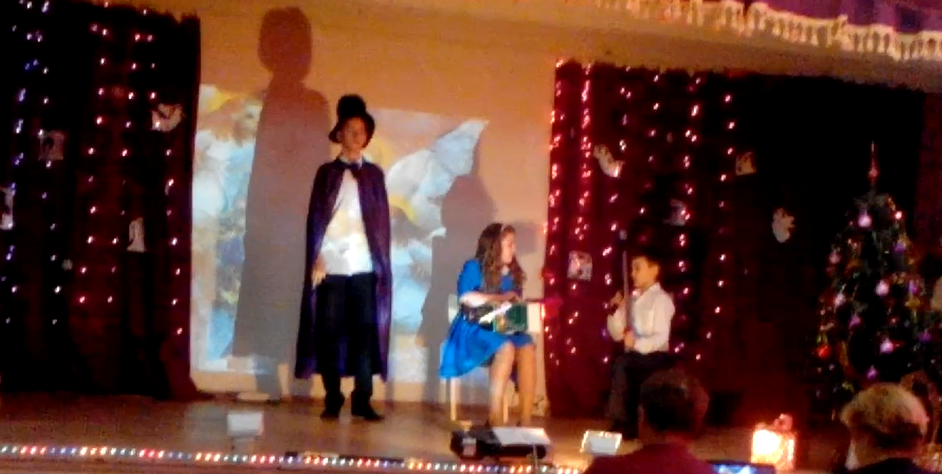 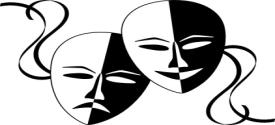 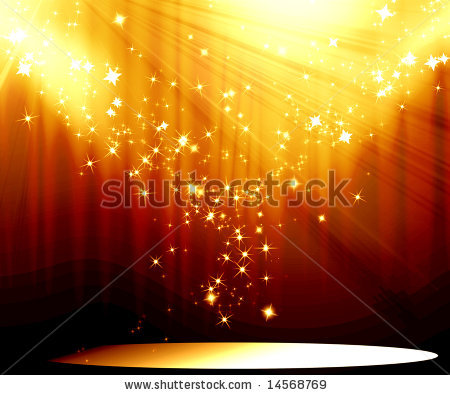 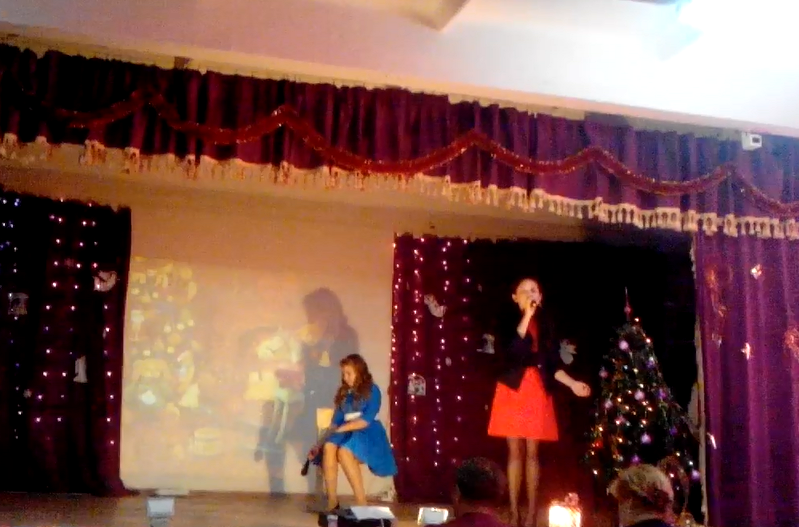 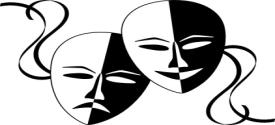 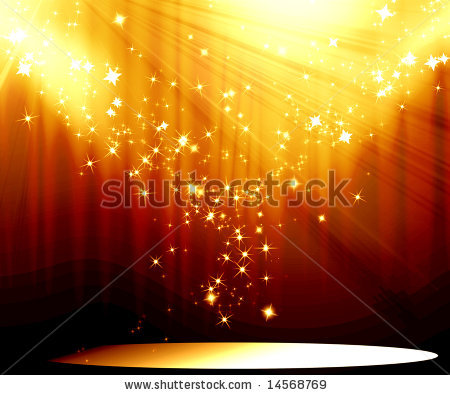 Мышильда (Дёмкина Дарья- 6а класс), мыши (Курилов Александр, Рябинин Денис, Теренько Данила – 6б класс)
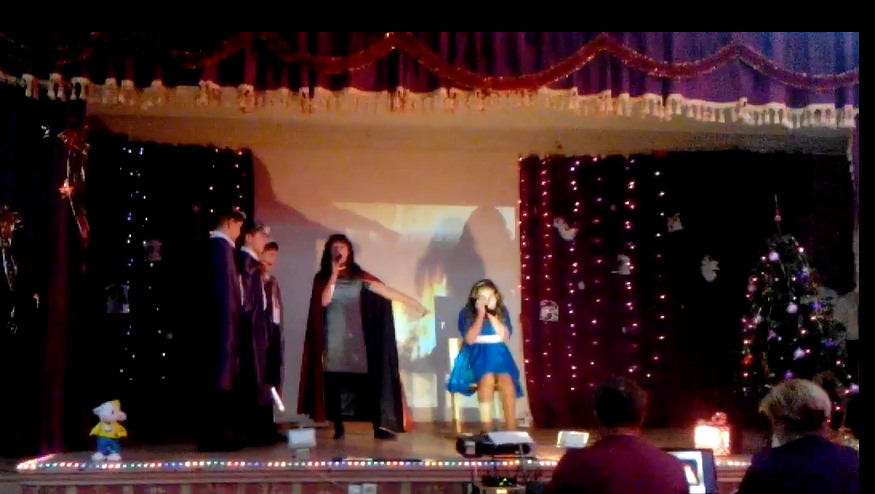 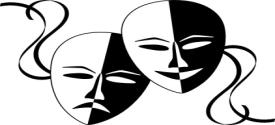 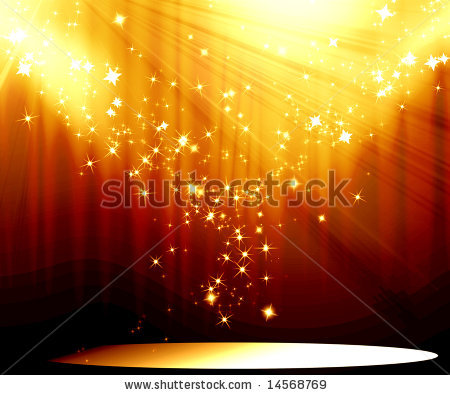 Щелкунчик (Огарков Артём – 5б класс)
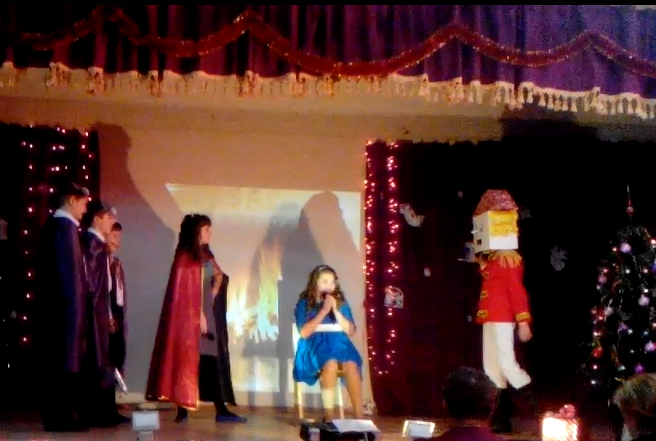 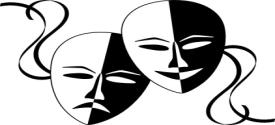 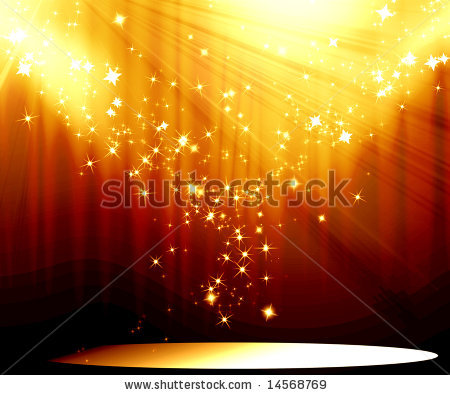 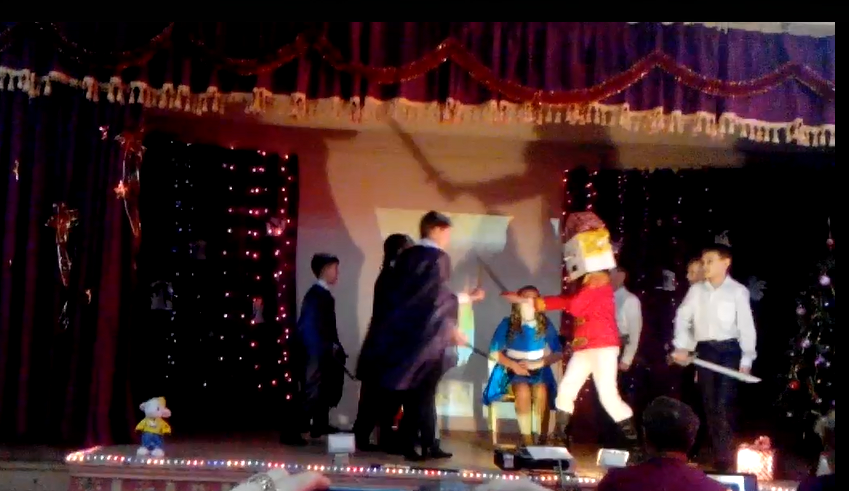 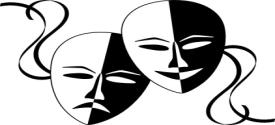 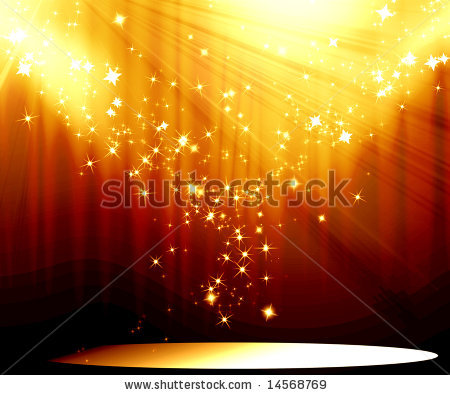 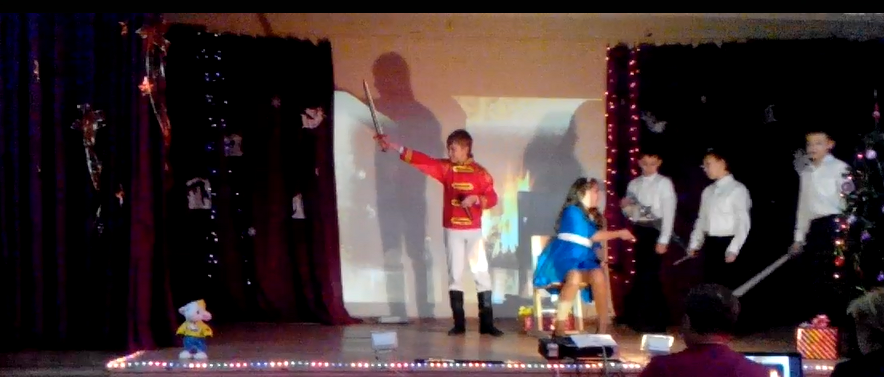 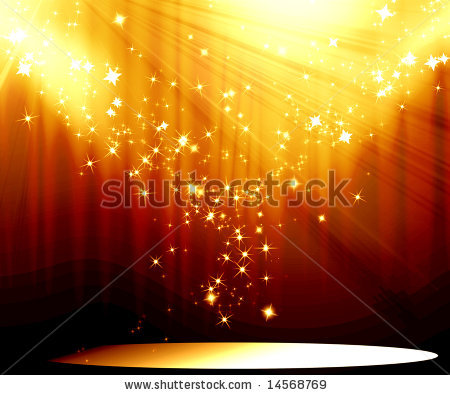 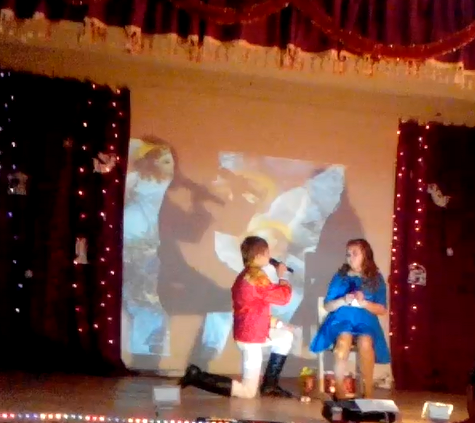 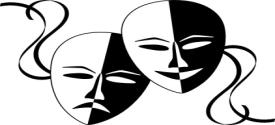 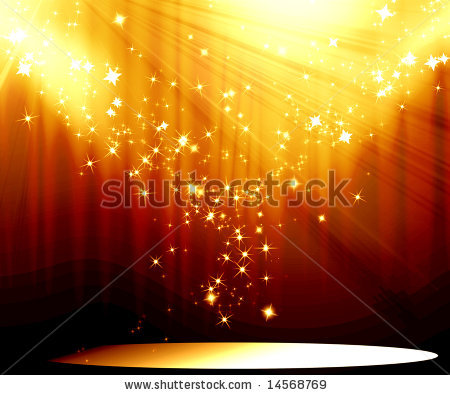 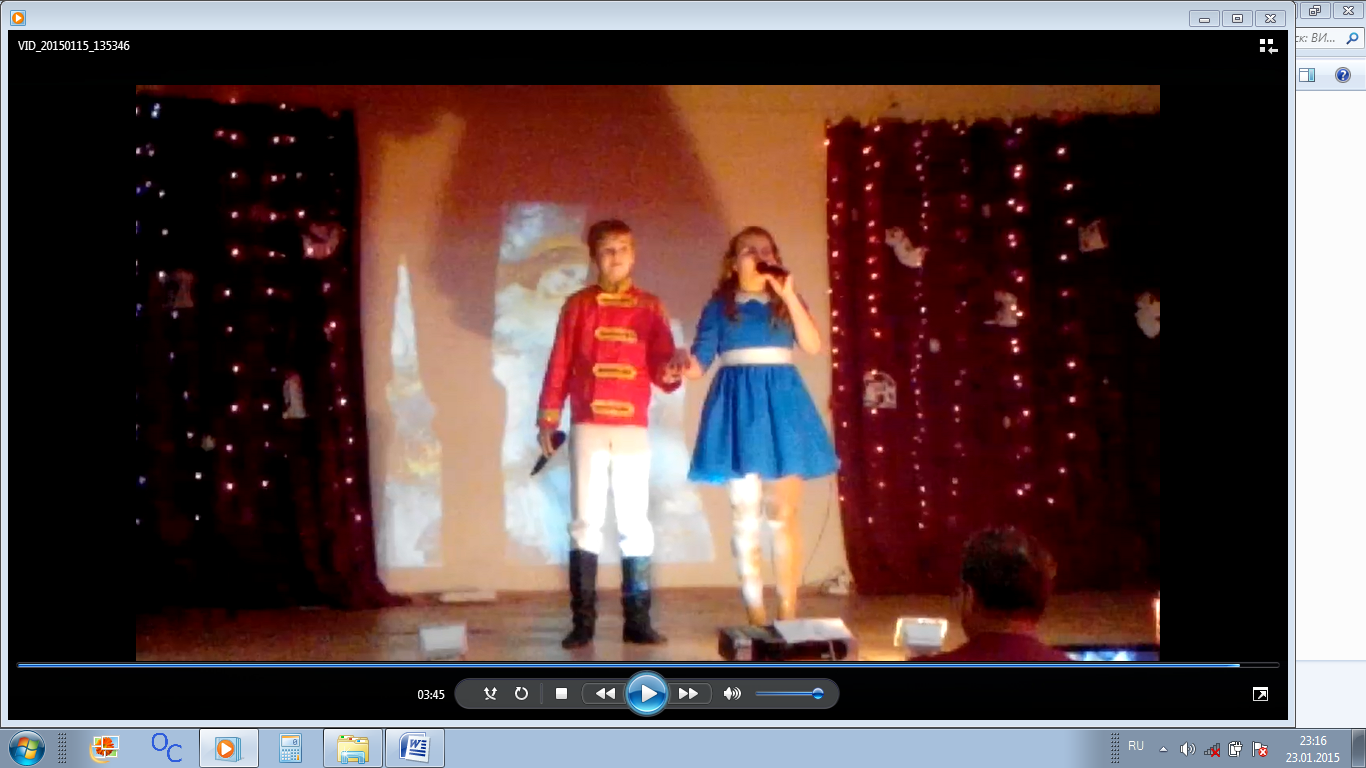 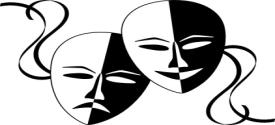 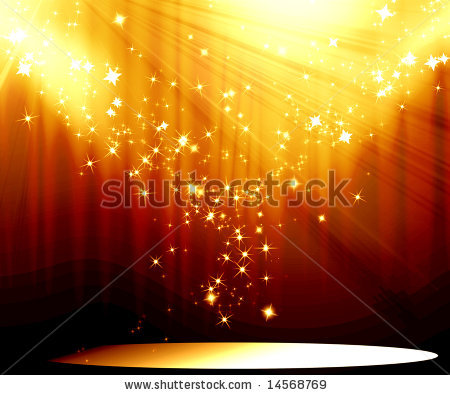 Заключительный вальс «На краю земли…» Солистка - Жмыхова Анастасия( 7а класс).
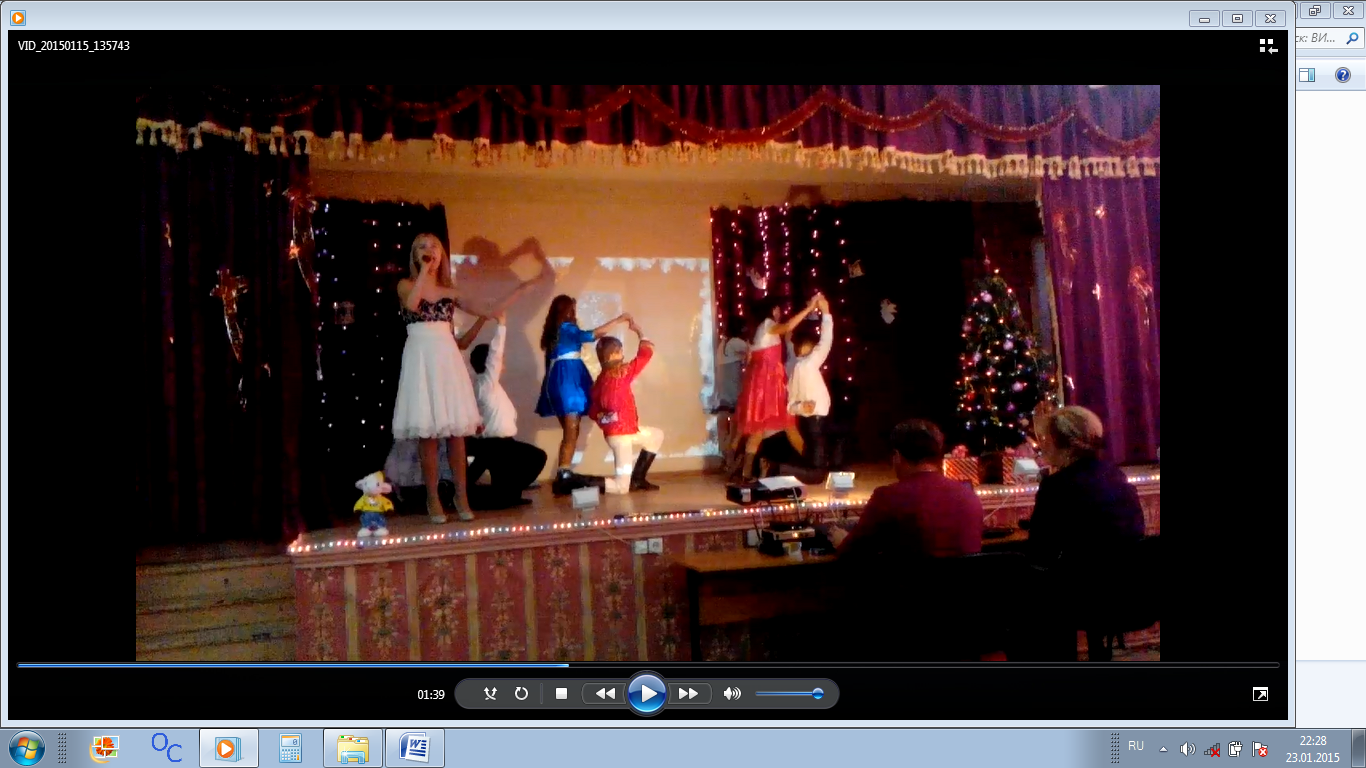 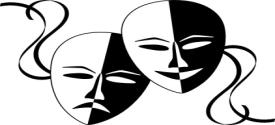 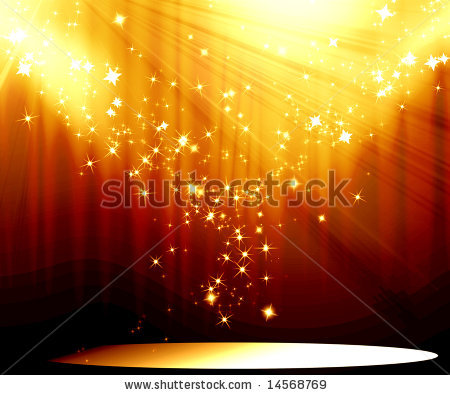 Финальная сцена (учащиеся 5а и 5б классов)
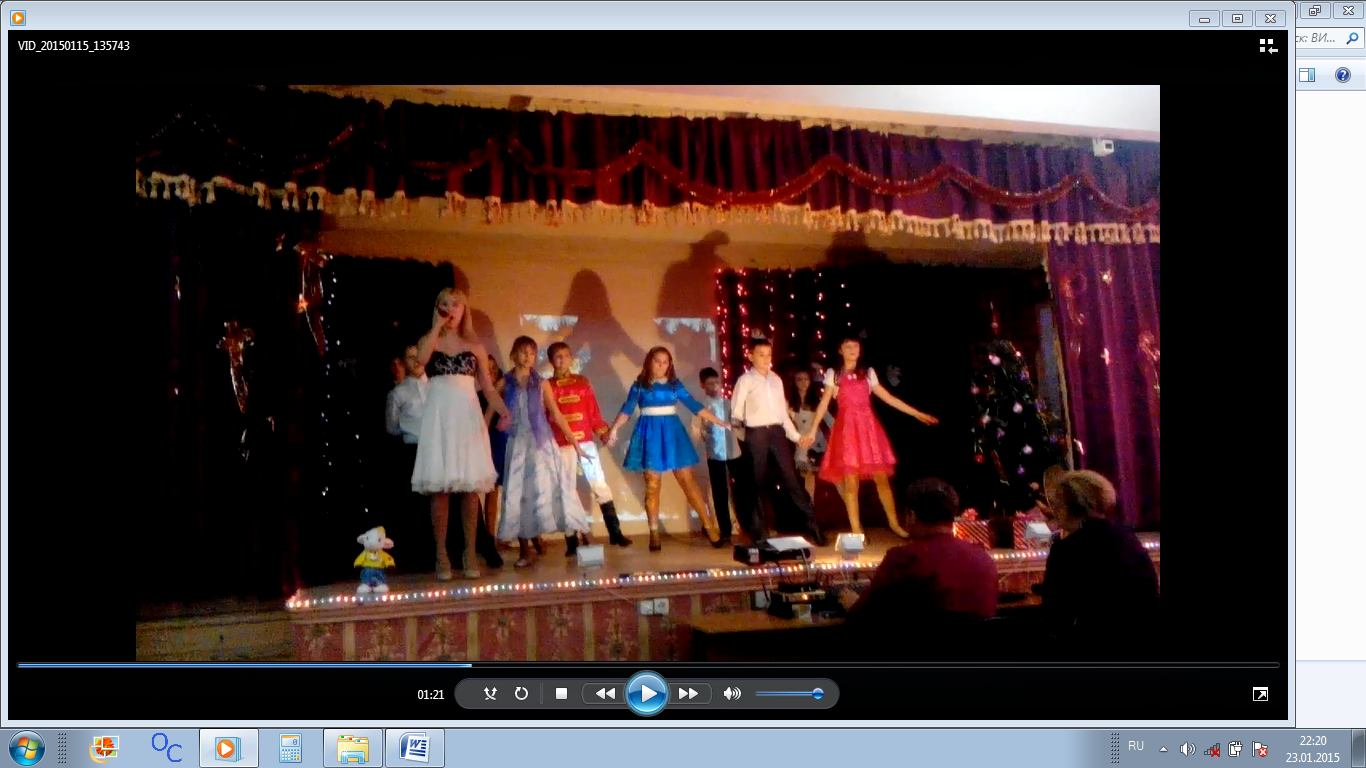 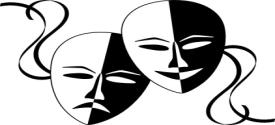